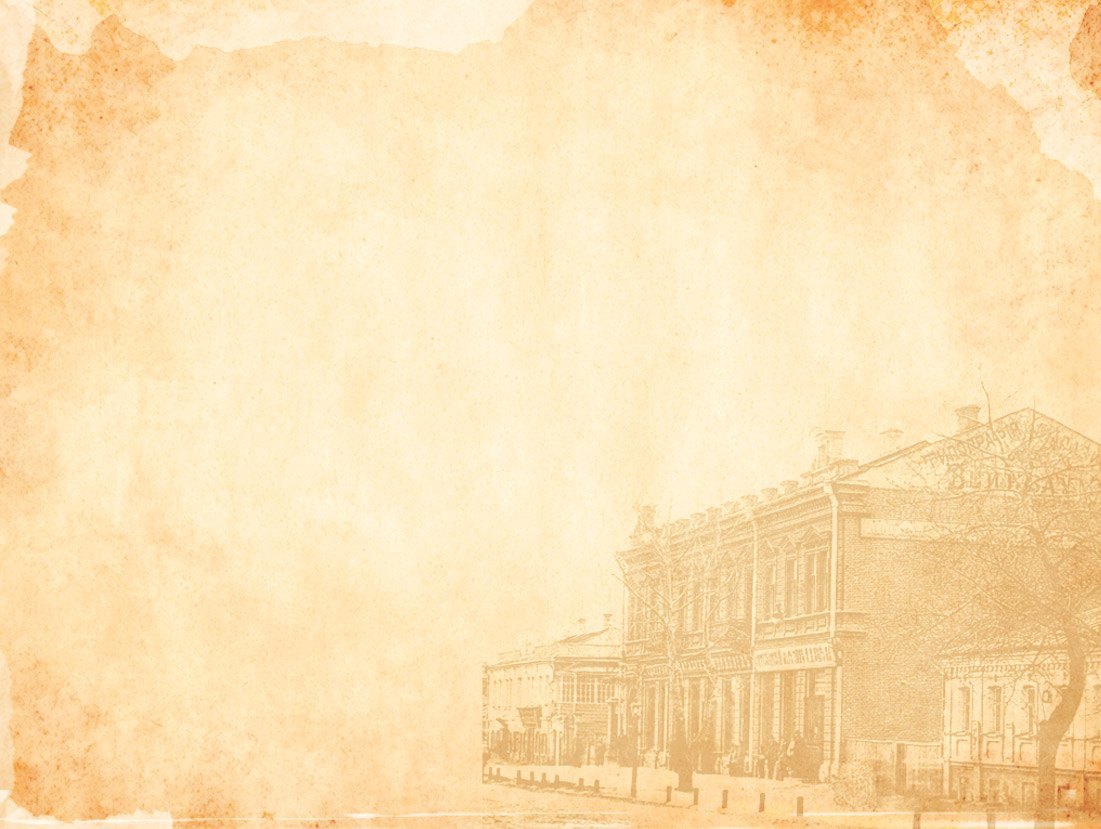 МБДОУ Цагатуйский детский сад «Ургы»
ПРОЕКТ
«МУЗЕЙ-это интересно!»
Подготовила: Рыгзынова С.В.
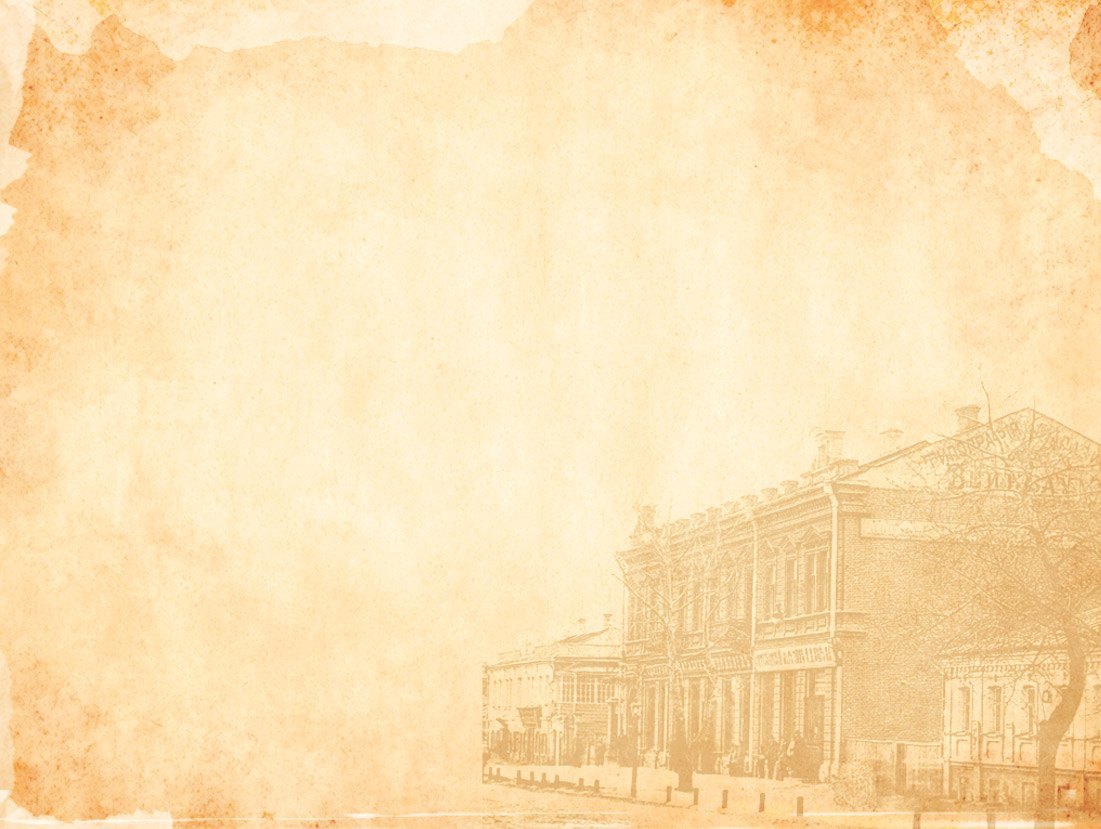 ВИД ПРОЕКТА:  познавательный
ЦЕЛЬ ПРОЕКТА:

Патриотическое воспитание подрастающего поколения; использование богатейшего культурного наследия родного села в образовательной работе с детьми среднего дошкольного возраста, становления его личности, приобщения к культуре родного села.
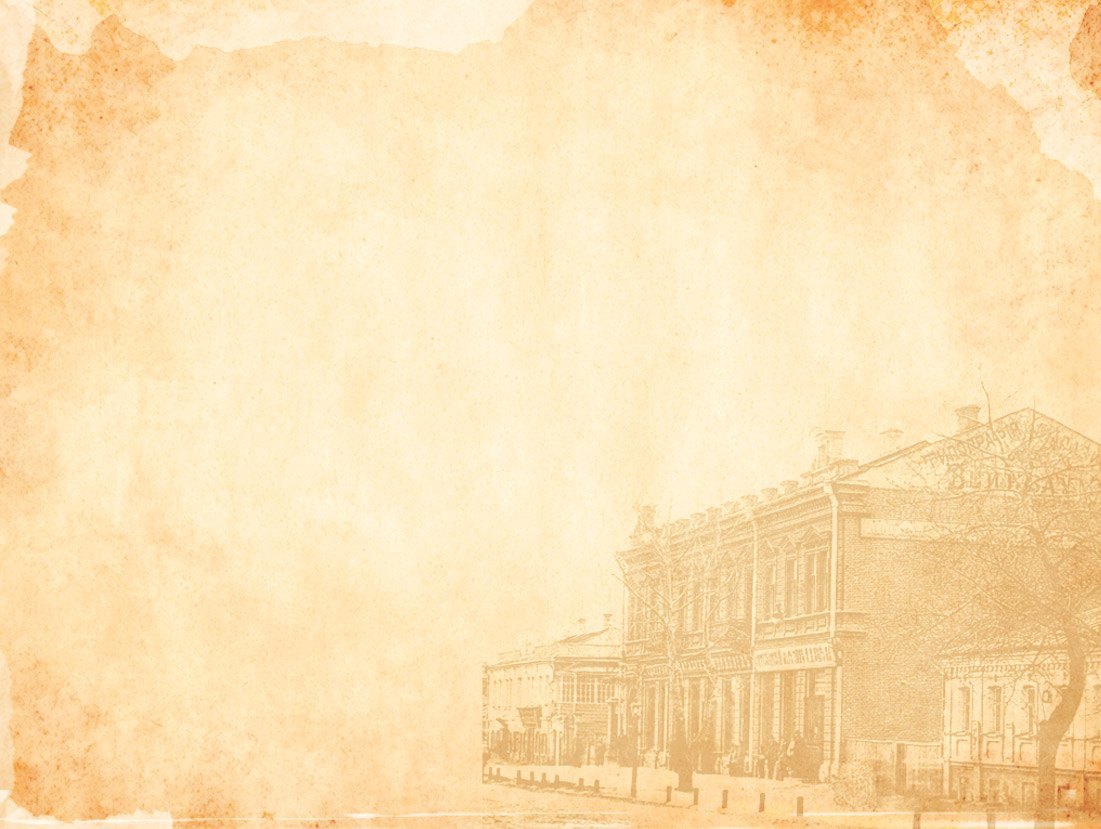 ЗАДАЧИ ПРОЕКТА:
создание и использование мини-музея в детском саду
Реализация направления «Музейная педагогика»
сотрудничество ДОУ с музеями СОШ и района
внедрение элементов музейной педагогики в педагогический процесс
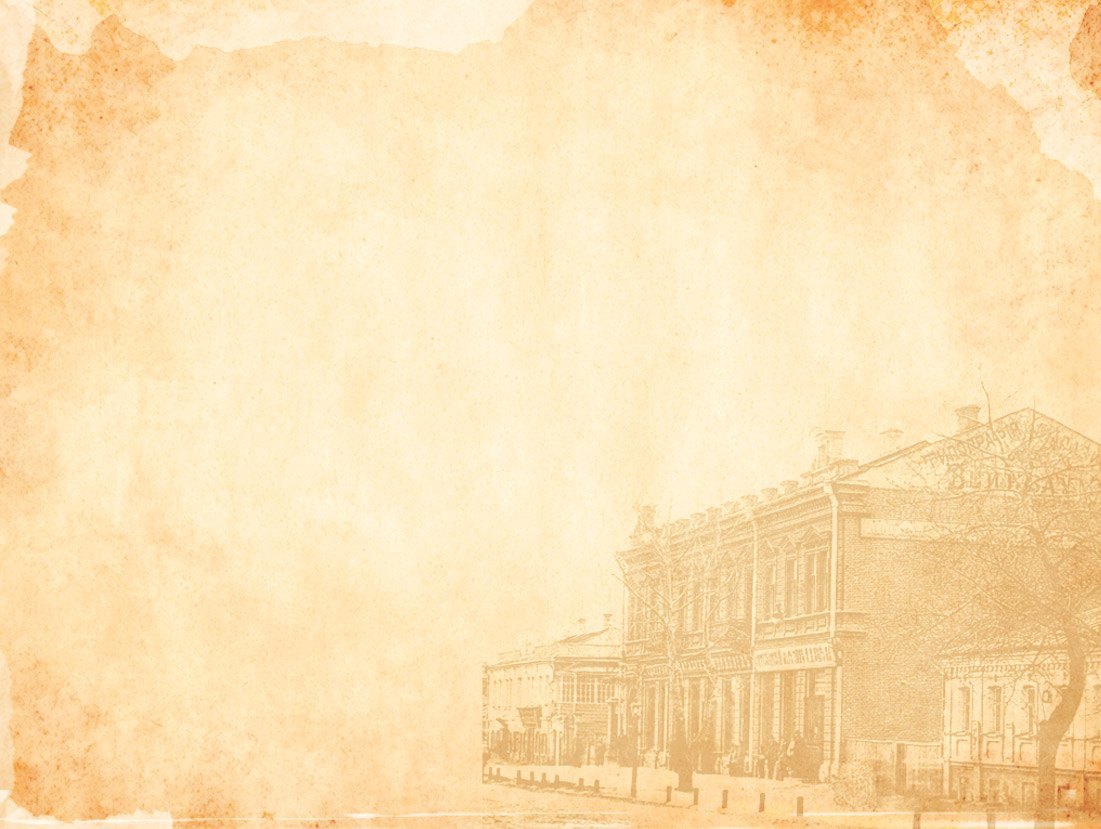 ЗАДАЧИ ПРОЕКТА:
Приобщение ребенка к миру искусства через социокультурную среду музея
Формирование « образа музея» как храма  искусства, в котором хранятся художественные коллекции культурно- исторического значения
Реализация направления «Музейная педагогика»
Организация предметно-пространственной среды- выставка,  мини-музея
Привлечение родителей в воспитательно -образовательный процесс
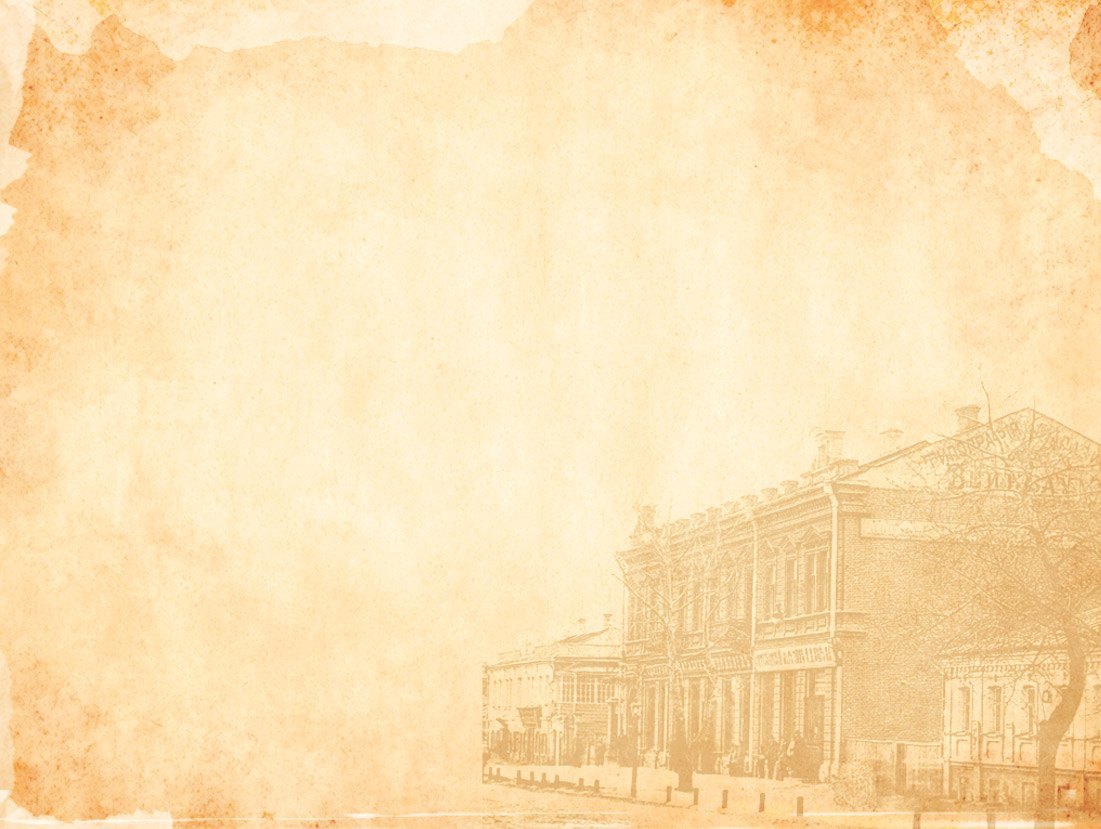 Реализация проекта:
Познавательное направление 
Взаимодействие с социумом 
Художественно – творческое направление
Чтение художественной литературы о музеях  
Игровая деятельность
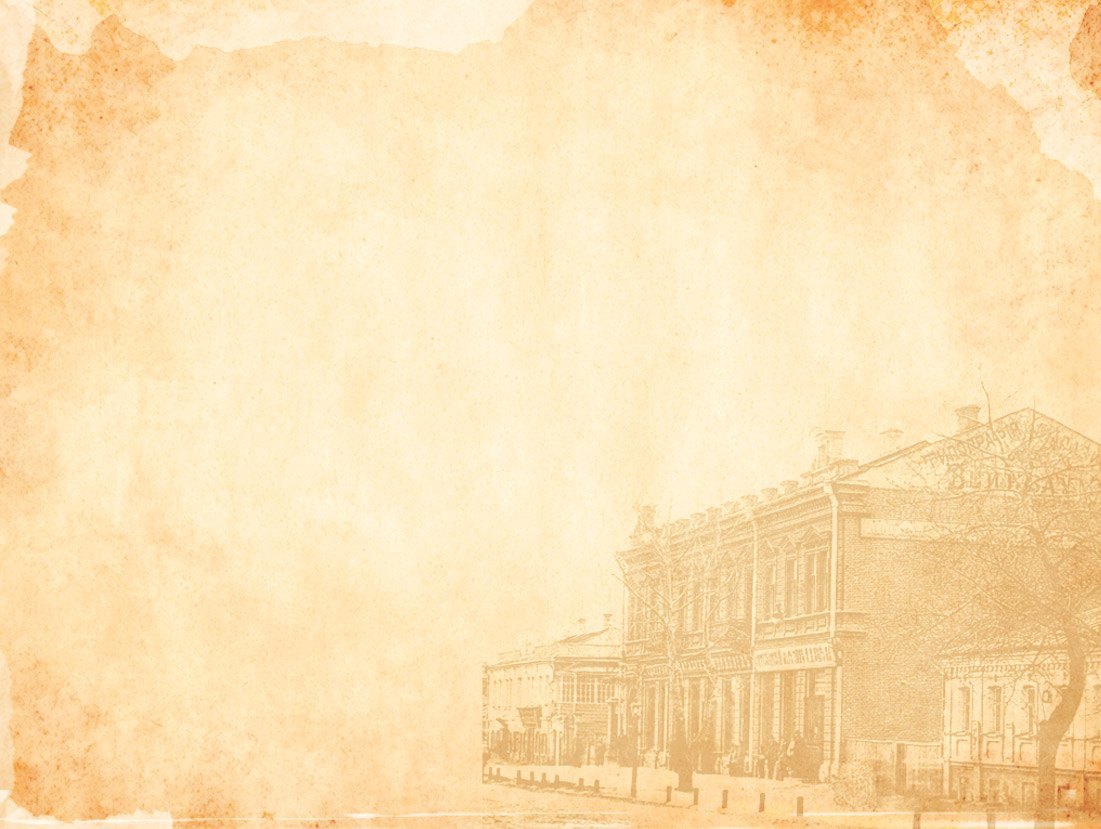 Мини музей «Суранзан»
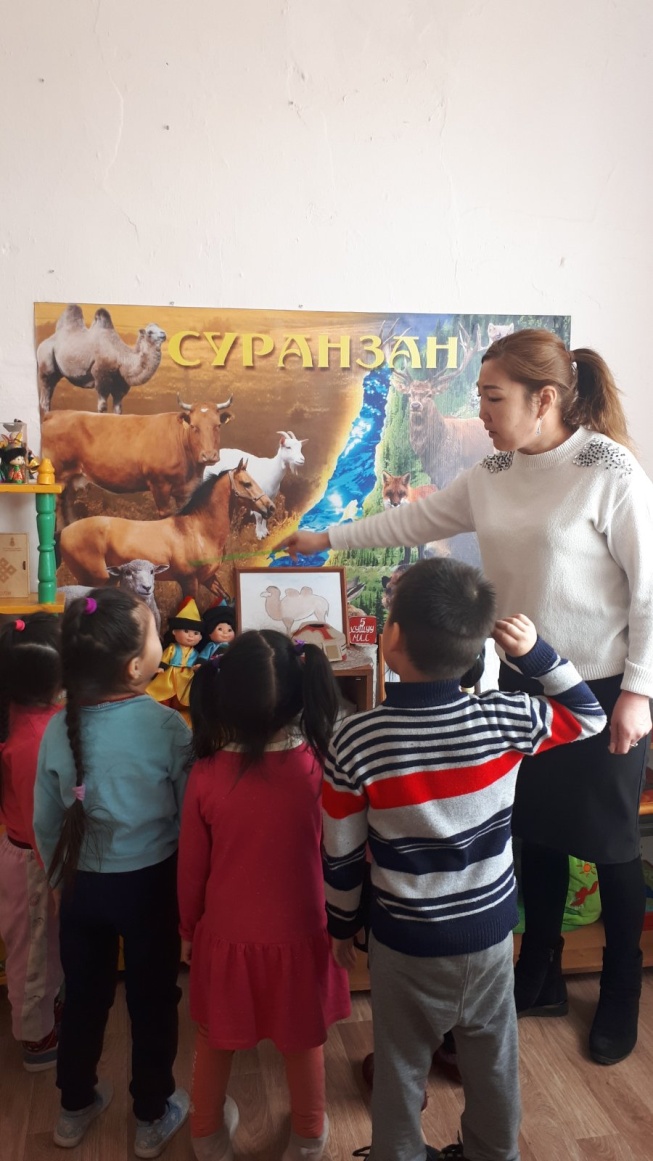 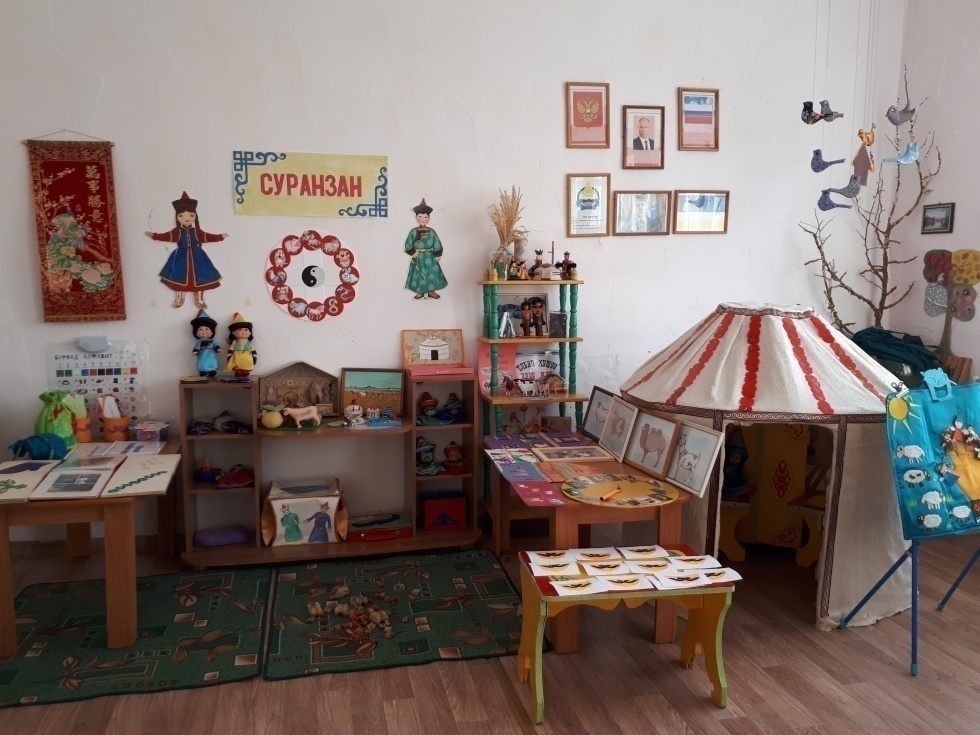 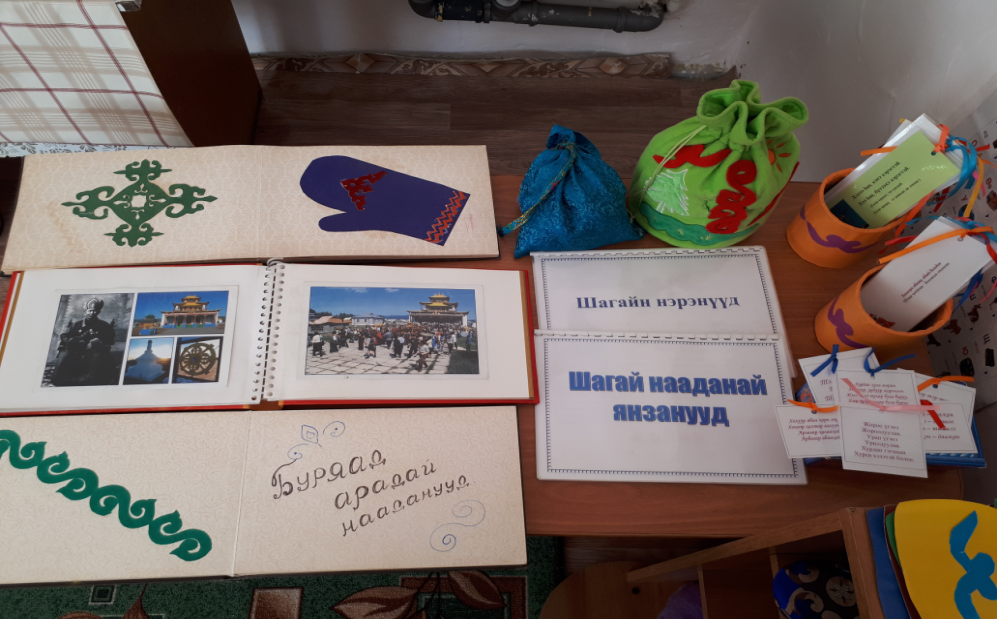 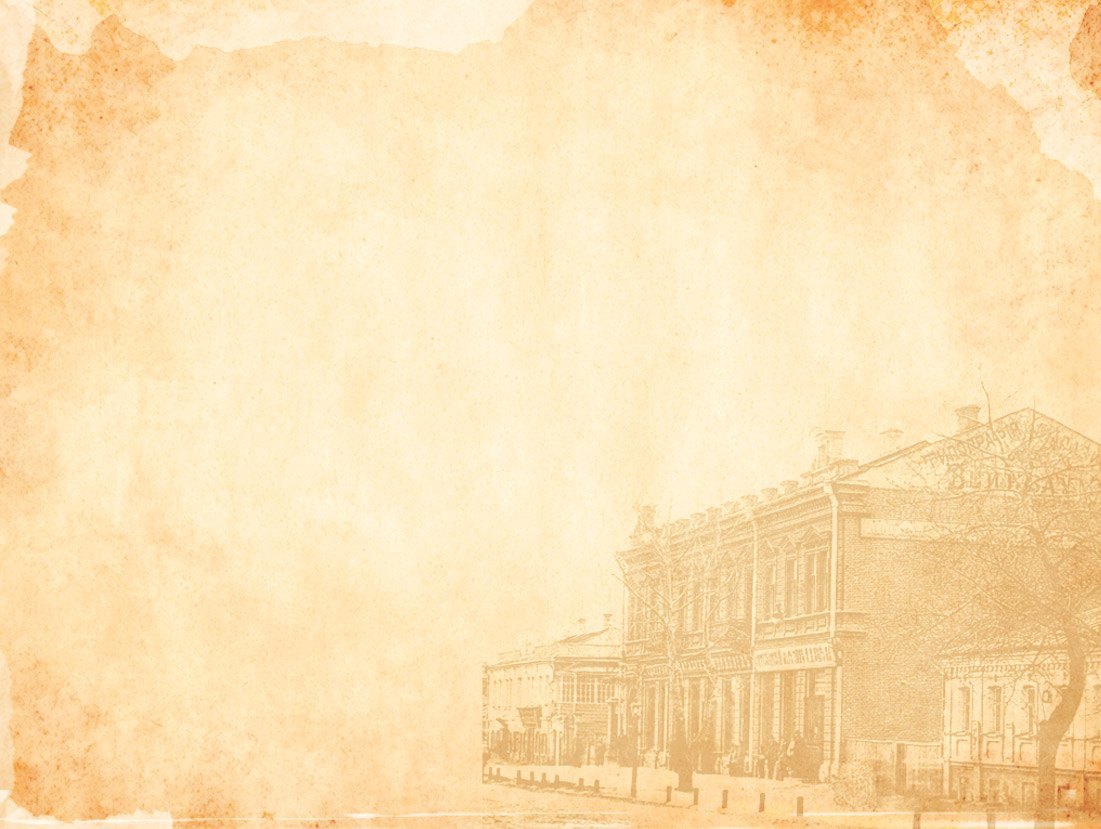 Посещение краеведческого музея
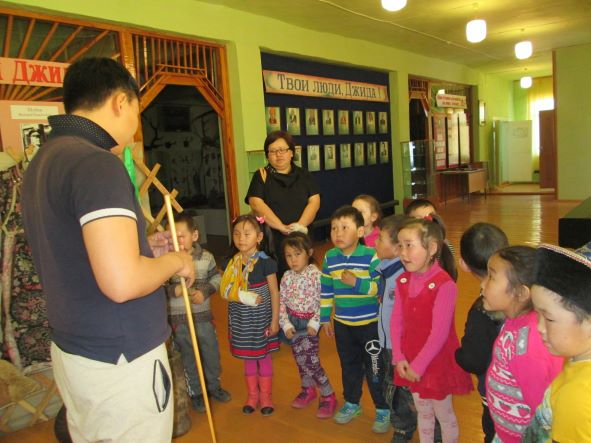 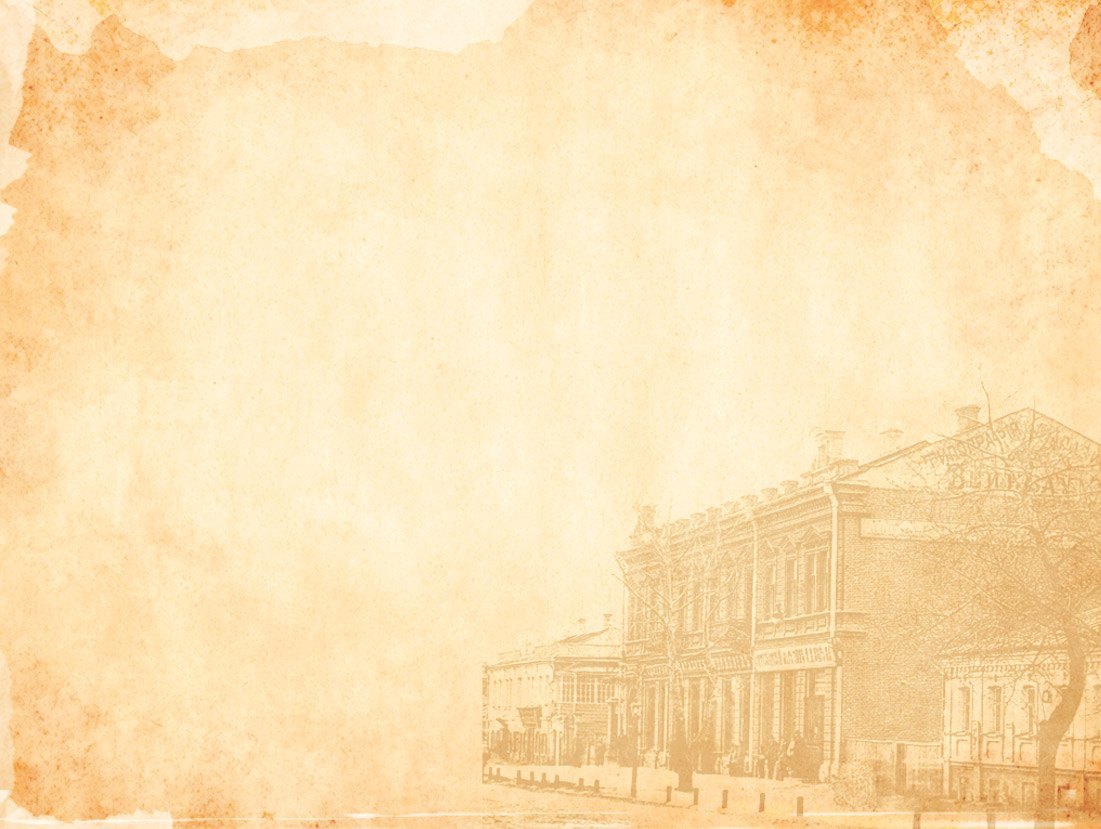 Спасибо за внимание